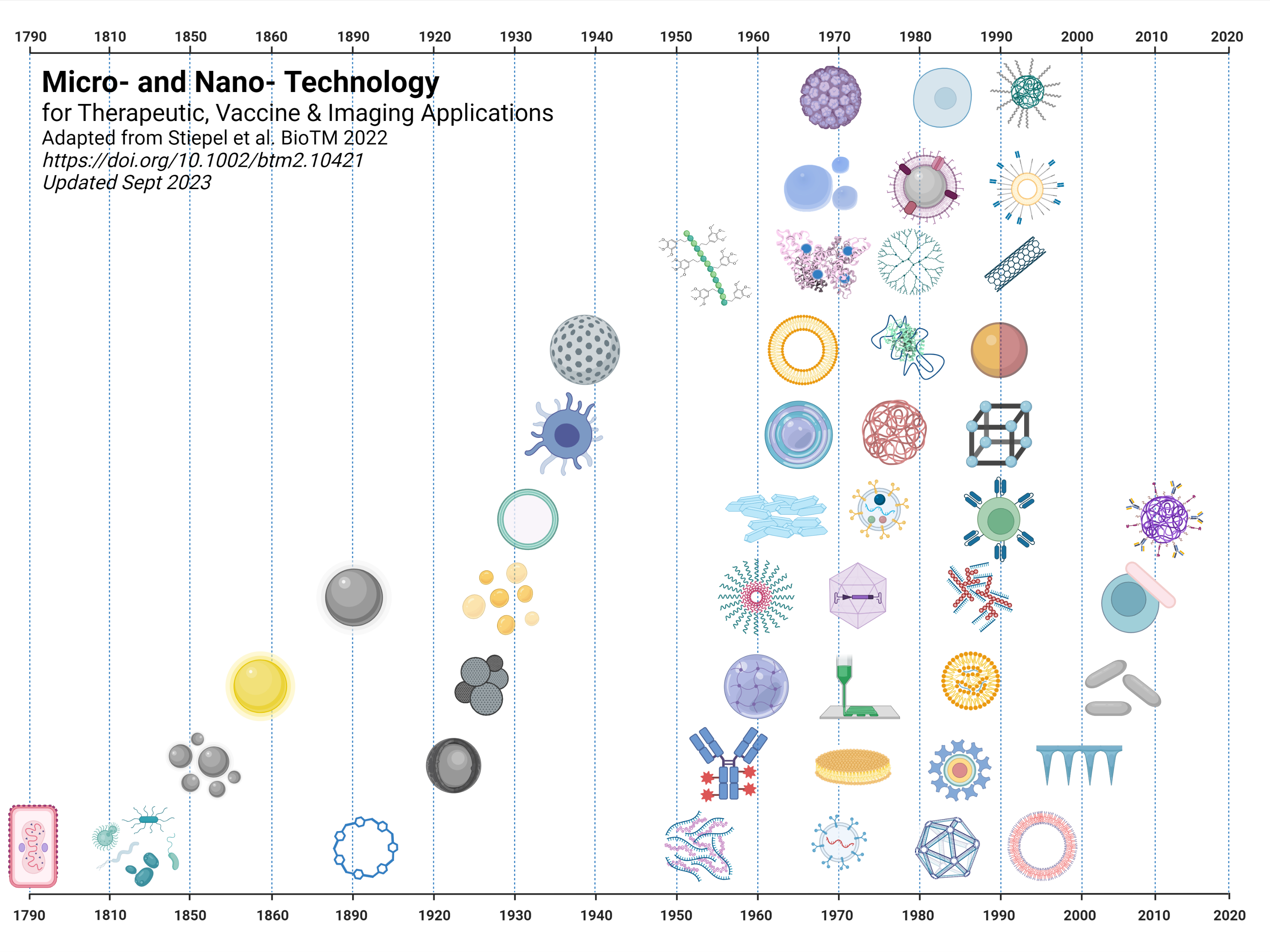 Stem
Cells
Virus-like 
Particle
PEGylated 
Polymer NP
Membrane Coated NPs
Microbubbles
Targeted PEGylated Liposome
Albumin 
NP
Polymer
Drug
Conjugate
Carbon 
Nanotube
Dendrimer
Janus
Particles
Porous Silica
Liposome
PEGylation
Mammalian
Cell Based Therapies
Metal 
Organic 
Framework
Layer-by-Layer
Polymeric Particles
Minicell
Heteromultivalent
Particles
CAR T cells
Nanocrystals
Colloidal 
Silver
Microvesicles
Emulsions
Polymer 
Micelle
Cell
Backpack
Colloidal 
Gold
Polyplexes
Viral Vector
Alum
PRINT 
Particles
Hydrogels
Iron Oxide NPs
Hafnium 
NPs
Lipid/Nucleic Acid NPs
3D Printing
Antibody 
Drug Conjugate
Viral 
Vaccine
Microneedles
Lipid Discs
Cyclodextrin
Quantum Dot
Protein/
Nucleic 
Acid NP
Polymersomes
Non-Viral 
Microbes
DNA Origami
Exosomes
Made in Biorender
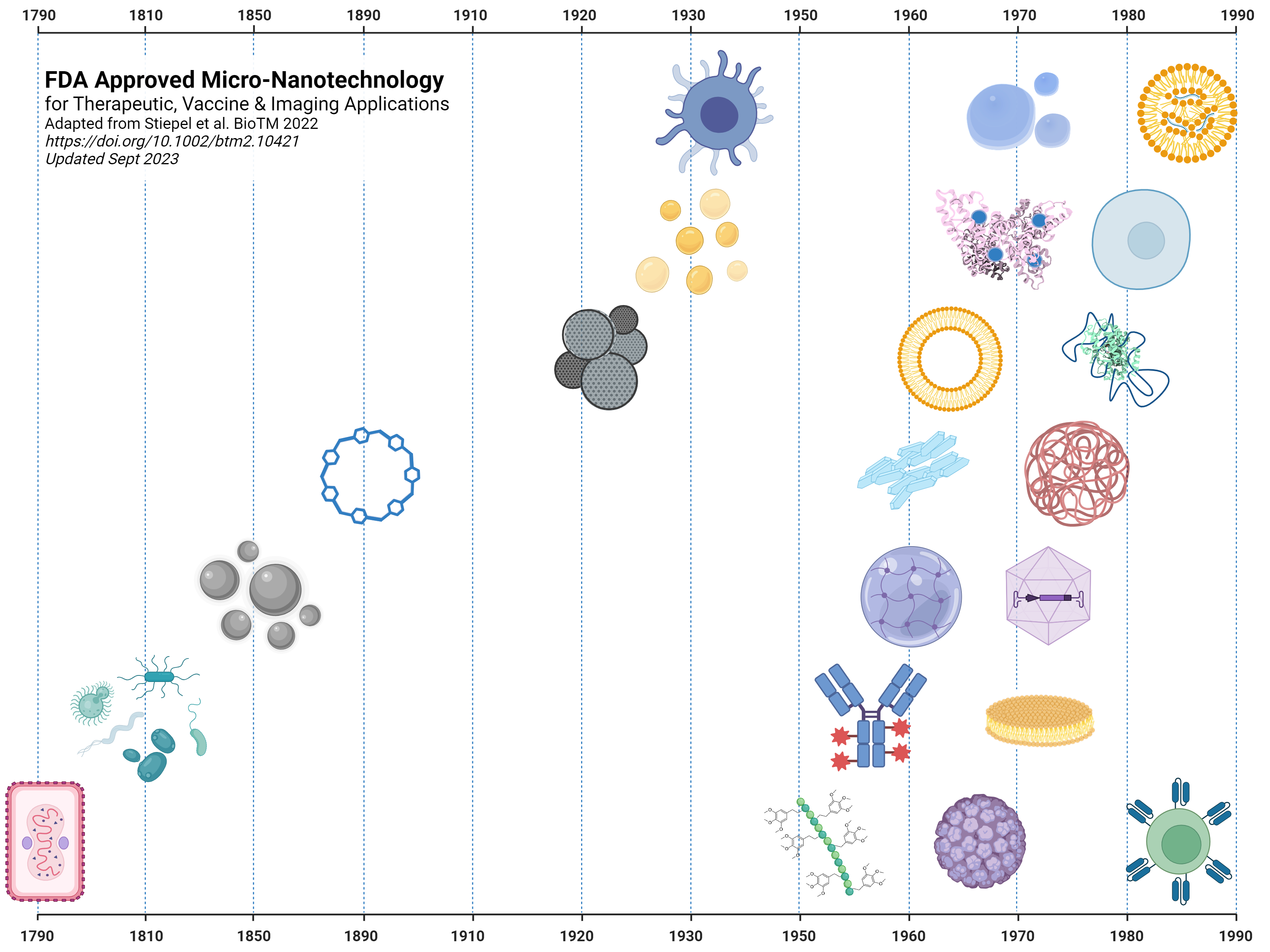 Mammalian
Cell Based Therapies
Provenge
2010
Microbubbles
Optison
1997
Lipid/Nucleic Acid NPs
Onpattro
2018
Albumin NP
Abraxane
2005
Date of FDA approval & name of product.
Stem
Cells
Hemacord
2011
Emulsions
Intralipid
1975
Liposome
Doxil
1995
PEGylation
Adagen
1990
Cyclodextrin
Beta-cyclodextrin
1992
Alum
Diphtheria Vaccine
1932
Nanocrystals
Emend
2003
Polymeric Particles
Lupron depot
1989
Iron Oxide NPs 
Feridex
1992
Hydrogels
Soflens
1971
Viral Vector 
T-VEC
2015
Non-Viral Microbes
Rebyota
2022
Antibody Drug Conjugate
Adcetris
2011
Lipid Discs
Amphotec
1996
Polymer Drug Conjugate
Naloxegol
2014
Virus-like 
Particle
Engerix-B
1989
CAR T cells
Kymriah
2017
Viral Vaccine
Approved
Pre-FDA
Made in Biorender
Additions since Stiepel et al. (https://aiche.onlinelibrary.wiley.com/doi/full/10.1002/btm2.10421)
Silver NPs (1889)
Nowack B, Krug HF, Height M. 120 years of nanosilver history: implications for policy makers. Environ Sci Technol. 2011 Feb 15;45(4):1177-83.
Polymer drug conjugate (1955)
Pradip Thakor, Valamla Bhavana, Reena Sharma, Saurabh Srivastava, Shashi Bala Singh, Neelesh Kumar Mehra. Polymer–drug conjugates: recent advances and future perspectives. Drug Discovery Today. Volume 25, Issue 9. 2020. Pages 1718-1726.
Antibody-drug conjugates (1957)
Fu, Z., Li, S., Han, S. et al. Antibody drug conjugate: the “biological missile” for targeted cancer therapy. Sig Transduct Target Ther 7, 93 (2022). 
3D Printing (1971)
https://patents.google.com/patent/US3596285A/en
Microvesicles (1975)
https://www.ncbi.nlm.nih.gov/pmc/articles/PMC8681215/
Membrane coated particles (1981)
E. Evans, K. Buxbaum. Affinity of red blood cell membrane for particle surfaces measured by the extent of particle encapsulation. Biophysical Journal, Volume 34, Issue 1, 1981, Pages 1-12.
Janus particles (1989)
C. Casagrande, P. Fabre, E. Raphaël, and M. Veyssié. "Janus Beads": Realization and Behaviour at Water/Oil Interfaces. EPL 9 251. DOI 10.1209/0295-5075/9/3/011
Cell Backpack (2008)
Swiston AJ, Cheng C, Um SH, Irvine DJ, Cohen RE, Rubner MF. Surface functionalization of living cells with multilayer patches. Nano Lett. 2008 Dec;8(12):4446-53.
Heteromultivalent Nanoparticles (2012)
https://patents.google.com/patent/US9107963B2/en